ความรู้เบื้องต้นเกี่ยวกับการปรับอากาศ
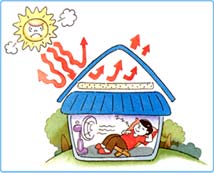 การปรับอากาศ  หมายถึง  การปรับหรือการบังคับควบคุมให้สภาพอากาศในบริเวณนั้น ๆ  มีระดับอุณหภูมิ  ความชื้น  การหมุนเวียนของอากาศให้อยู่ในสภาพที่ต้องการตลอดระยะเวลาที่มีการปรับอากาศ
ชาวอียิปต์  จะใช้ทาสขนหินบล็อกด้านหนึ่งขัดมันอีกด้านหนึ่งหยาบ   กลางคืนจะขนไปทะเลทรายซาฮาราเพื่อรับความเย็น   พอรุ่งเช้าก็จะขนย้ายก้อนหินกลับมา   เรียงเป็นกำแพง  เป็นการปรับอากาศสมัยก่อน
การทำน้ำให้เย็นโดยปล่อยให้น้ำส่วนหนึ่งที่ผิวของเหยือกถูกระเหยไป ทำให้น้ำที่เหลือเย็นลง
ความสำคัญของการปรับอากาศ
อุณหภูมิของร่างกายคนเรานั้น  จะอยู่ที่  370C  หรือ  98.60F  จะช่วยให้เข้าใจถึงกระบวนการปรับอากาศ  ในห้องปรับอากาศได้ถูกปรับระดับอุณหภูมิความชื้นให้อยู่ในเกณฑ์ที่คนรู้สึกสบายซึ่งจะอยู่ในช่วงประมาณ  23 – 250C  หรือประมาณ  75 – 780F
สภาวการณ์ที่มีผลต่อร่างกาย
1.  ความร้อน  (Heat)  ความร้อนเป็นพลังงานชนิดหนึ่งซึ่งสามารถเปลี่ยนเป็นพลังงานรูปอื่น  ๆ  หรือพลังงานรูปอื่นสามารถเปลี่ยนมาเป็นพลังงานความร้อนได้เช่นกัน  แหล่งความร้อนตามธรรมชาติที่สำคัญคือ  ดวงอาทิตย์
ความร้อนมีหน่วยวัดเป็น  บีทียู  (BTU  ย่อมาจาก  British  Thermal  Unit)  1  บีทียู  หมายถึง  ปริมาณความร้อนที่เพิ่มให้หรือดึงออกจากน้ำ  1  ปอนด์  แล้วทำให้น้ำนั้นมีอุณหภูมิเปลี่ยนแปลง  1  องศาฟาเรนไฮต์
การถ่ายเทความร้อน
1. การนำความร้อน (Conduction)    เป็นการเคลื่อนที่ของความร้อนผ่านของแข็งไปยัง  ที่มี    อุณหภูมิต่ำกว่าในเนื้อวัตถุเดียวกันหรือต่างกัน
2. การพาความร้อน (Convection)    เป็นการถ่ายเทความร้อนที่เกิดขึ้นในของเหลว หรือ  แก๊ส  ซึ่งเป็นของไหลเท่านั้น  ความร้อนจะไหลวนเวียนตามการเคลื่อนที่ของโมเลกุล
3. การแผ่รังสีความร้อน (Radiation) เป็นการเคลื่อนที่ของความร้อนโดยไม่ได้อาศัยตัวกลางใดๆ  แต่จะแผ่รังสีในรูปของคลื่นเช่นเดียวกับคลื่นแสงอาทิตย์
ความร้อนจำเพาะ (Specific heat) คือ ปริมาณความร้อนที่พอดี ที่ทำให้วัตถุซึ่งมีมวล 1 กรัม   มีอุณหภูมิเปลี่ยนแปลงไป 1 องศาเซลเซียส  จะมีค่าเท่ากับ 1 บีทียู
ความร้อนแบ่งได้ 2 ชนิด
 ความร้อนสัมผัส (Sensible heat) คือ ปริมาณความร้อนที่ทำให้สสารมีอุณหภูมิเปลี่ยนแปลงไป  แต่สถานะคงเดิม
 ความร้อนแฝง  (Latent heat) คือ ปริมาณความร้อนที่ใช้ในการเปลี่ยนสถานะของสสารโดยมีอุณหภูมิคงที่อยู่  แบ่งได้ 2 อย่าง คือ
			- ความร้อนแฝงของการหลอมเหลว
			- ความร้อนแฝงของการกลายเป็นไอ
2. อุณหภูมิ (Temperature)   เป็นขีดบอกความรู้สึกร้อนหนาว  หรือเป็นการวัดระดับความหนาแน่นของความร้อน
เทอร์โมมิเตอร์ (Thermometer)  เป็นเครื่องมือวัดอุณหภูมิ อาศัยหลักการขยายตัวและหดตัวของของเหลวในหลอดแก้ว เช่น แอลกอฮอล์หรือปรอท  เทอร์โมมิเตอร์แบ่งได้เป็น 2 ชนิด    คือ	- ชนิดเซลเซียส หรือ เซนติเกรด (Celsius or Centigrade)
	- ชนิดฟาเรนไฮต์ (Fahrenheit)
การเปลี่ยนแปลงค่าอุณหภูมิสามารถแปลงค่าเป็นสเกลอื่นได้โดยใช้สูตร  ดังนี้
=
3. ความชื้น  คือ ความชื้นในอากาศนั้นจะต้องมีความชื้นพอเหมาะ ดังนั้นจะมีปริมาณความชื้นที่ตำแหน่งหนึ่งที่ทำให้ ให้ร่างกายรู้สึกสบายๆ คือ 50 – 55 % หมายถึง เปอร์เซ็นต์ไอน้ำในอากาศนั้นเอง
4.  การเคลื่อนที่ของอากาศ  (Air  Movement)  มีผลต่ออัตราการถ่ายเทความร้อนของร่างกายคือ  เมื่อการเคลื่อนที่ของอากาศเร็วขึ้น  กระบวนการระเหยซึ่งเป็นการถ่ายเทความร้อนออกจากร่างกายจะเพิ่มขึ้น  จากการที่ความชื้นในอากาศบริเวณใกล้ร่างกายถูกนำออกไปในอัตราที่เร็วขึ้นเมื่อมีการเคลื่อนที่ของอากาศช้าลง  กระบวนการถ่ายเทความร้อนจากร่างกายก็จะลดลงด้วย
หลักพื้นฐานการทำความเย็น
แรง (Force)  คือ  อำนาจชนิดหนึ่ง  ซึ่งสามารถเปลี่ยนหรือพยายาม 
                            เปลี่ยนสภาพของวัตถุ F = m*a
ความดัน (Pressure) คือ  แรงที่กระทำต่อหน่วยของพื้นที่  P = F/A
งาน (Work) คือ  ปริมาณผลคูณระหว่างแรงกับระยะทางที่ขนานกับแรง  
                             W = F*d
กำลังงาน (Power) คือ  อัตราการทำงานในช่วงระยะเวลาหนึ่ง  
                                      P = W/t
พลังงาน (Energy) คือ  ความสามารถในการทำงานได้
	- พลังงานจลน์ (kinetic energy) คือ พลังงานที่เกิดขึ้นกับวัตถุที่กำลังเคลื่อนที่
	- พลังงานศักย์ (potential energy) คือ พลังงานที่สะสมอยู่ในตัววัตถุ
ความร้อน (Heat)  คือ  ความร้อนจะถ่ายเทจากวัตถุที่มีอุณหภูมิสูงไปยังวัตถุที่มีอุณหภูมิต่ำ  และจะหยุดการถ่ายเทเมื่อวัตถุทั้งสองมีอุณหภูมิเท่าเทียมกัน
สสาร (Matter) คือ สิ่งที่ต้องการที่มีอยู่อาศัยและมีน้ำหนัก  ซึ่งอยู่ในสถานะของ ของแข็ง ของเหลว หรือแก๊ส
โครงสร้างของสสาร   จะประกอบไปด้วยโมเลกุลหลายๆโมเลกุล  ในแต่ละโมเลกุลจะประกอบด้วยส่วนที่เล็กลงเรียกว่า “อะตอม”  ในโมเลกุลของวัตถุชนิดเดียวกัน  จะมีโมเลกุลเหมือนกันวัตถุต่างชนิดกันจะมีโมเลกุลต่างกัน
รูปที่ 1 โครงสร้างของสสาร
โมเลกุลของมีเทน (Methane)  จะมีโครงสร้างประกอบด้วยอะตอมของไฮโดรเจน 4 อะตอมและอะตอมของคาร์บอน 1 อะตอม
โมเลกุลของน้ำ  จะมีโครงสร้างประกอบด้วยอะตอมของไฮโดรเจน 2 อะตอมและอะตอมของออกซิเจน 1 อะตอม
โมเลกุลจะเคลื่อนที่สม่ำเสมอ  การเคลื่อนที่เกิดจากพลังงาน เรียกว่า พลังงานจลน์ 
การเคลื่อนไหวของโมเลกุลเป็นไปในรูปของการสั่นสะเทือน (Vibration)
สถานะของสสาร 
สสารสามารถคงตัวอยู่ได้ 3 สถานะ คือ ของแข็ง ของเหลว และแก๊ส       สิ่งต่างๆรอบตัวเรา  อาจเปลี่ยนแปลงจากสถานะหนึ่งไปยังอีกสถานะหนึ่งได้ เช่น น้ำอยู่ในสถานะของของเหลว จะไหลและมีรูปร่างเปลี่ยนแปลงไปตามภาชนะที่บรรจุแต่ไม่สามารถคงรูปตัวเองได้
หน้าที่ของเครื่องปรับอากาศ
1.  ปรับและควบคุมอุณหภูมิ
2.  ควบคุมความชื้นสัมพัทธ์
3.  การหมุนเวียนของอากาศบริสุทธิ์
4.  การระบายอากาศเสียทิ้ง
5.  การกำจัดฝุ่นละออง  และกลิ่น
ระบบการทำงานของเครื่องปรับอากาศ
เครื่องปรับอากาศ  (Air Condition)  เป็นอุปกรณ์ที่ทำหน้าที่ลดอุณหภูมิและความชื้นของอากาศภายในห้อง
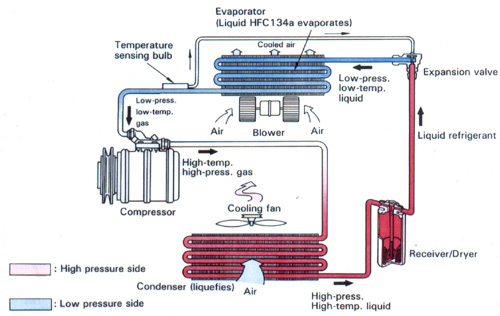 ระบบของเครื่องปรับอากาศรถยนต์  อาจแบ่งอุปกรณ์ของระบบทำความเย็นได้  3  ประเภท  คือ
	1.  อุปกรณ์หลัก  เป็นอุปกรณ์หรือชิ้นส่วนหลักในการทำงาน  ถ้าขาดอุปกรณ์อย่างใดอย่างหนึ่งแล้วเครื่องปรับอากาศก็ไม่สามารถทำงานได้  อุปกรณ์หลักของเครื่องปรับอากาศได้แก่  คอมเพรสเซอร์  คอนเดนเซอร์  ตัวควบคุมน้ำยา  และอีวาพอเรเตอร์ 
	2.  อุปกรณ์ช่วย  เป็นอุปกรณ์ที่เพิ่มเข้ามาในระบบความเย็นทำให้ประสิทธิภาพการทำงานของระบบดีขึ้น  และช่วยยืดอายุการทำงานของอุปกรณ์หลัก  อุปกรณ์ช่วยที่สำคัญได้แก่  รีซีฟเวอร์ดรายเออร์
	3.  สารความเย็น  (Refrigerant)  เป็นน้ำยาที่ใช้ในระบบปรับอากาศ  ทำหน้าที่ดูดความร้อนในขณะที่เปลี่ยนสถานะจากของเหลวเป็นก๊าซและจากก๊าซเป็นของเหลวตามลำดับ
อุปกรณ์หลักของระบบทำความเย็น
1.  คอมเพรสเซอร์  (Compressor)
2.  คอนเดนเซอร์  (Condenser)
3.  ตัวควบคุมสารความเย็น  (Refrigerant  Flow  Control)
4.  อีวาพอเรเตอร์  (Evaporator)
คอมเพรสเซอร์
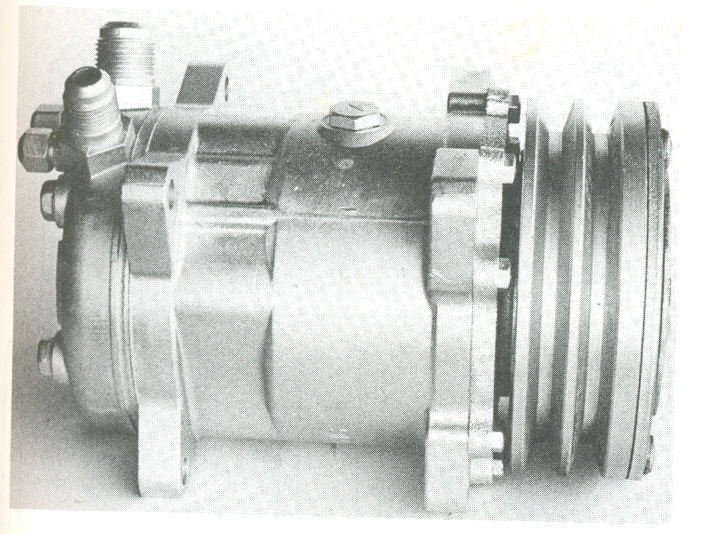 เป็นอุปกรณ์ทำหน้าที่ในการดูดและอัดสารความเย็นในสถานะก๊าซ
คอนเดนเซอร์
ทำหน้าที่ระบายความร้อนออกจากสารทำความเย็นในสภาวะก๊าซ
รีชีฟเวอร์-ไดรเออร์
ทำหน้าที่ กรองสิ่งสกปรกและดูดความชื้นออกจากระบบก่อนส่งไปยังเอ็กซ์แพนชั่นวาล์ว
เอ็กซ์แพนชั่นวาล์ว
ทำหน้าที่ลดอุหณภูมิและความดันของสารทำความเย็นและควบคุมการไหลของสารทำความเย็นที่เข้าอีวาพอเรเตอร์
อีวาพอเรเตอร์
ทำหน้าที่ดูดรับความร้อนจากพื้นที่โดยทำให้สารทำความเย็นระเหย
วงจรเครื่องทำความเย็น
คอมเพรสเซอร์
 คอนเดนเซอร์
รีชีฟเวอร์-ไดรเออร์
เอ็กซ์แพนชั่นวาล์ว
 อีวาพอเรเตอร์
 ท่อซักชั่น
 ท่อดิสชาร์จ
 ท่อลิควิด
กฎการทำความเย็น
กฎข้อที่ 1   การทำความเย็นคือการถ่ายเทความร้อนไม่มีความร้อนอยู่ คือ ความเย็น
กฎข้อที่ 2   ความร้อนถ่ายเทจากอุณหภูมิสูงไปต่ำ
กฎข้อที่ 3   ของเหลวเปลี่ยนสถานะเป็นแก็สจะดูดความร้อน
หลักการทำงานของวงจรเครื่องทำความเย็นรถยนต์
เครื่องปรับอากาศรถยนต์ขับด้วยเครื่องยนต์
เครื่องปรับอากาศบ้าน  ขับด้วยมอเตอร์
การแบ่งส่วนการทำงานของระบบทำความเย็น
ด้านความดันสูง  ( High Side )
ด้านความดันต่ำ  ( Low  Side )
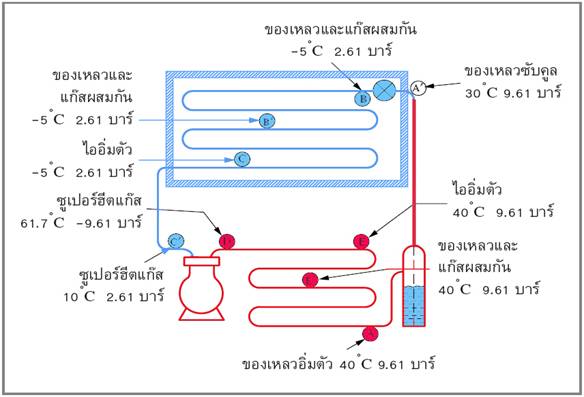 เครื่องมืองานบริการเครื่องปรับอากาศรถยนต์
1.  เครื่องมือทั่วไป
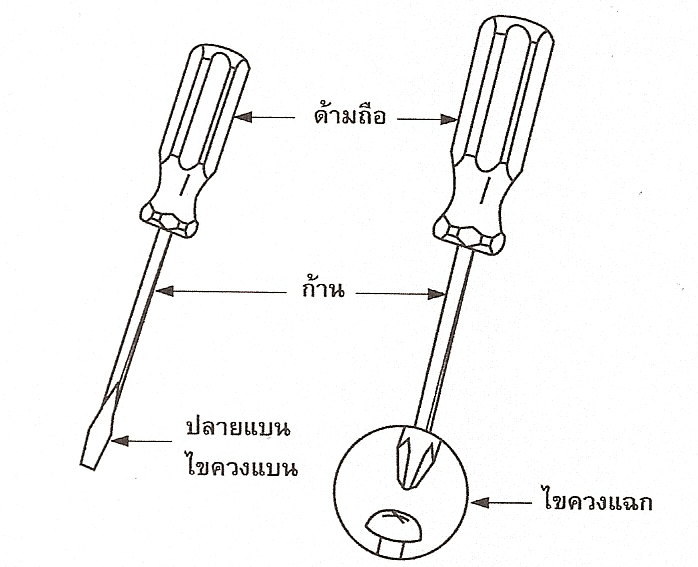 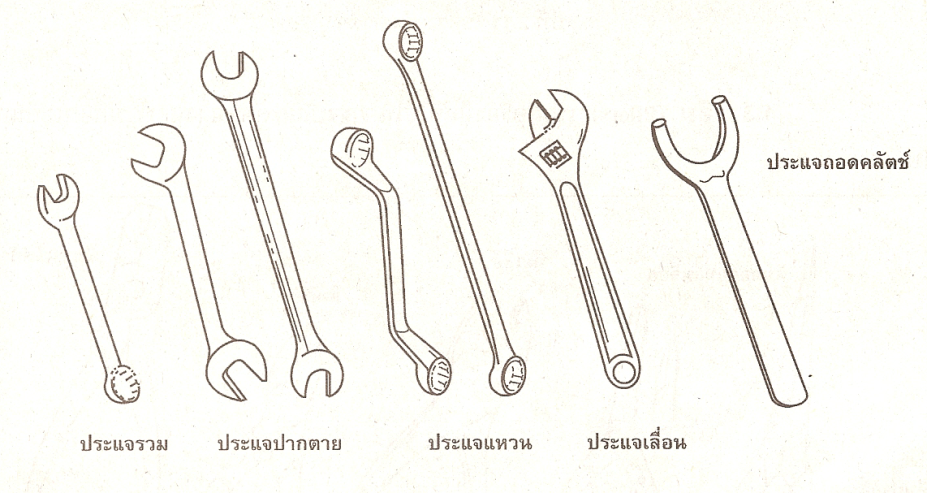 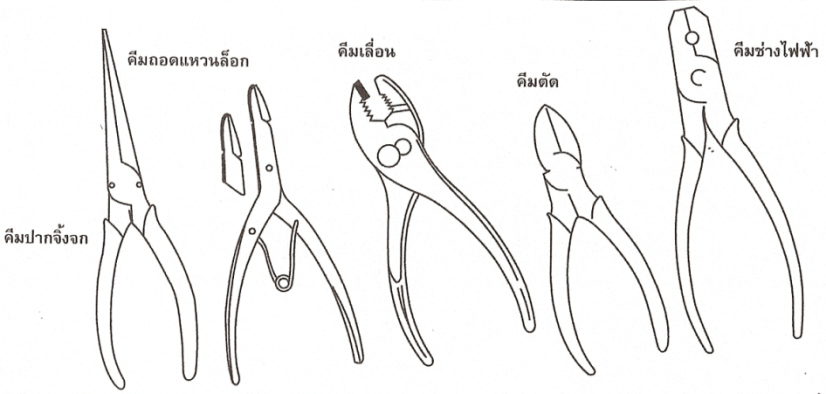 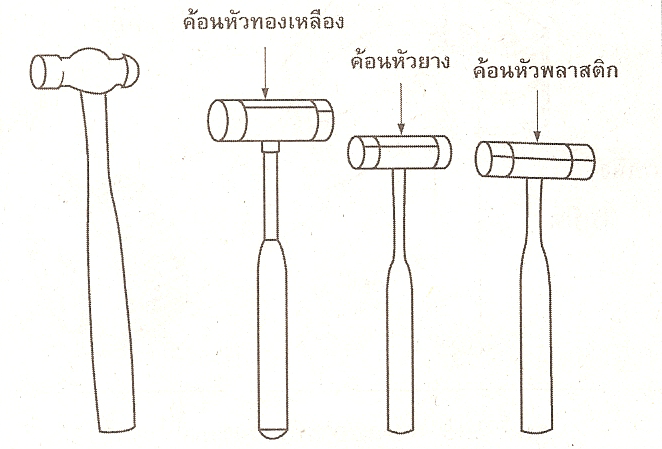 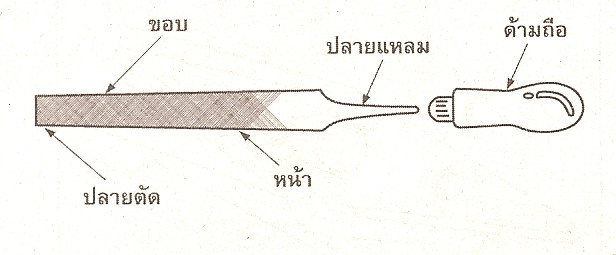 2.  เครื่องมือเฉพาะช่าง
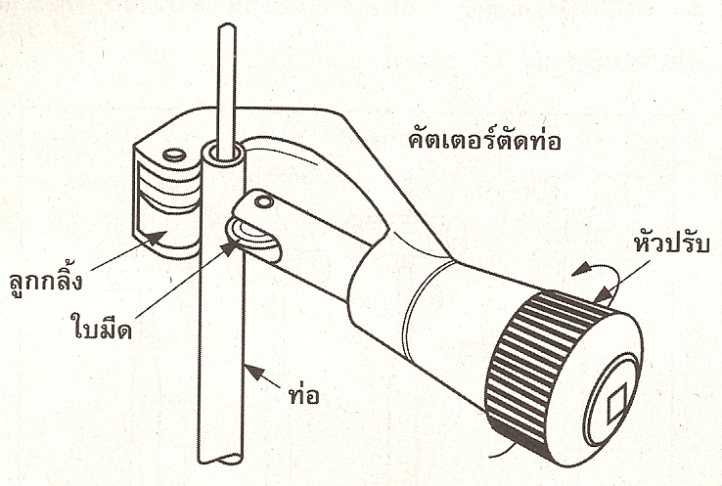 คัตเตอร์  (Cutter)  เป็นเครื่องมือที่ใช้ในการตัดท่อทองแดงและอะลูมิเนียมโดยจะมีร่องที่ลูกกลิ้ง  การตัดท่อกระทำได้โดยการหมุนมือหมุน
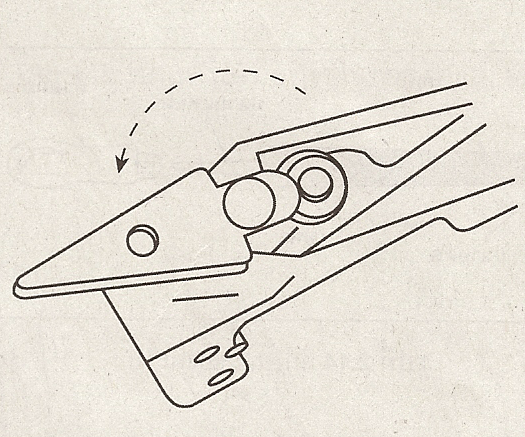 รีมเมอร์  (Reamer)  เป็นเครื่องมือที่ใช้ในการคว้านปากท่อที่ตัดแล้วให้เรียบการคว้านท่อควรคว่ำปากท่อลง  เพื่อมิให้เศษท่อตกลงไปในท่อ
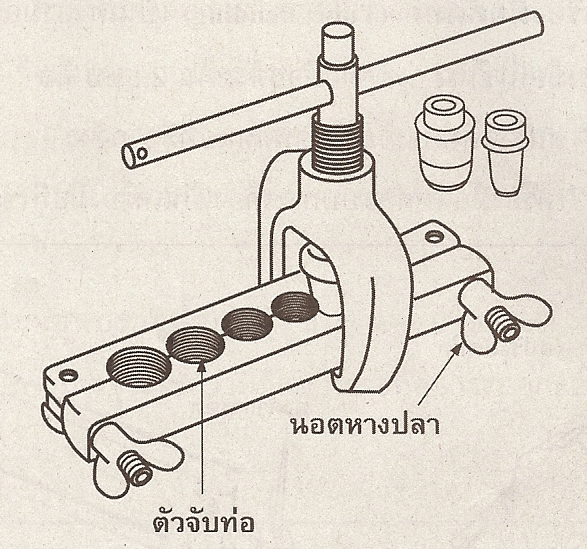 เครื่องมือขยายท่อ (Swaging)  เป็นเครื่องมือที่ช่วยในการต่อท่อ
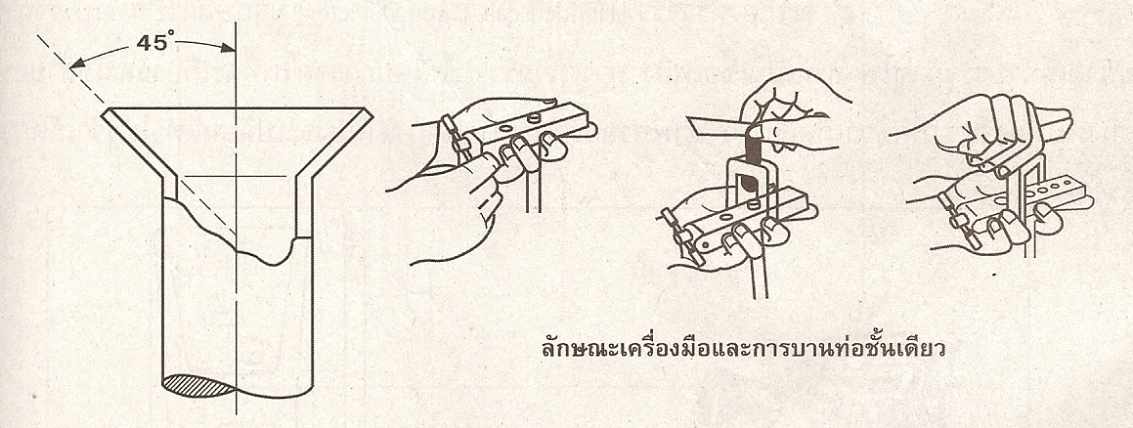 เครื่องมือบานท่อ  (Flaring  Tool)  เป็นเครื่องมือที่ใช้ในการบานท่อเพื่อให้ท่อสามารถต่อกับเกลียวข้อต่อในระบบได้
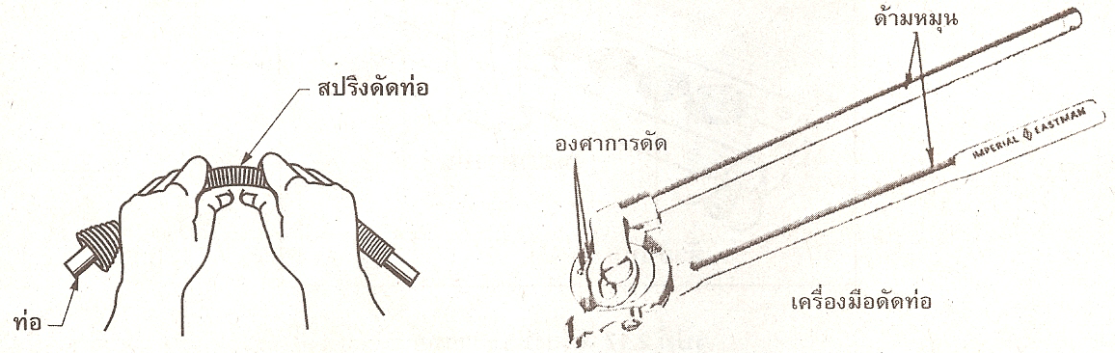 เครื่องมือดัดท่อ  (Tube  Bending)  เป็นเครื่องมือดัดท่อ  เพื่อให้ท่อโค้งงอในทิศทางที่ต้องการ
เครื่องมือตรวจการรั่ว  (Leak Detector)  เป็นเครื่องมือที่บอกให้รู้ว่าสารความเย็นรั่วซึมจากระบบ  ณ  จุดใด  มีใช้  2  แบบ  คือ 
ตะเกียงตรวจรั่ว  (Halide  Leak  Torch  Detector) 
เครื่องตรวจอิเล็กทรอนิกส์  (Electronic  Leak  Detector)
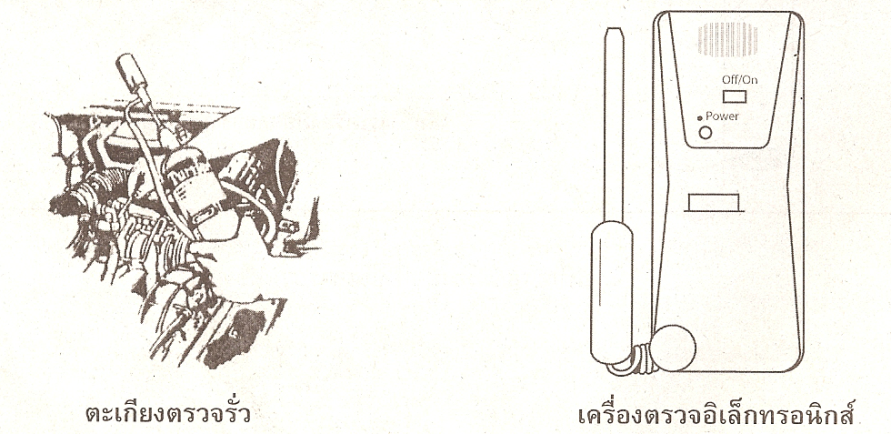 กระบอกบรรจุน้ำยา  (Charging  Cylinder)  
	เป็นเครื่องมือที่ใช้บรรจุสารความเย็นเข้าระบบ  การบรรจุจะใช้ความดันของเกจที่ตัวกระบอกและเบอร์ของสารความเย็นเพื่อใช้ในการหมุนสเกล  (Scale)
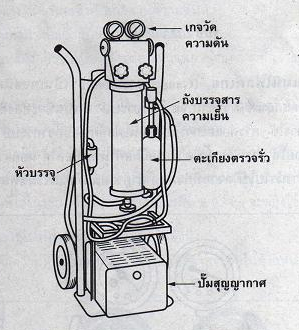 ปั๊มสุญญากาศ  (Vacuum  Pump)
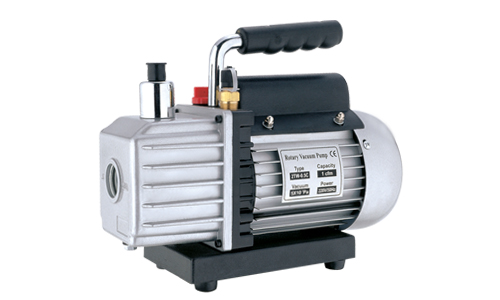 แมนิโฟลด์เกจ  (Gauge  Manifold)
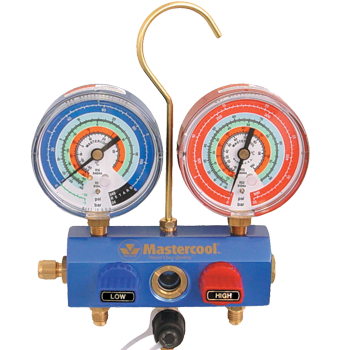